Ұсталық.
4-сынып
Сөздікпен жұмыс:

Ұста – мастер, кузнец
Шебер – мастер
Жүзік, сақина – кольцо, перстень
Зергер - ювелир
1-тапсырма. Сөйлемдерді оқы. Дәптерге жаз.
                        Ұста.
       Ұста – зергелік бұйымдар жасайтын адам. Ол әр түрлі әдемі бұйым жасайды. Ұста күміс пен алтынды қолданады. Кейбір ұсталар зергелік бұйымдар жасаса, кейбіреулері үйге керек заттарды жасайды.
2-тапсырма. Сурет бойынша сөз, сөз тіркестер құр.  
 
                       Не?                                              Не?




                                                     Не?

   КІМ?
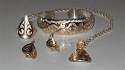 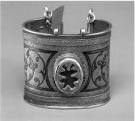 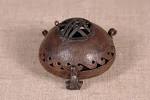